Компетентность педагога современной школы – необходимость успешной образовательной деятельности
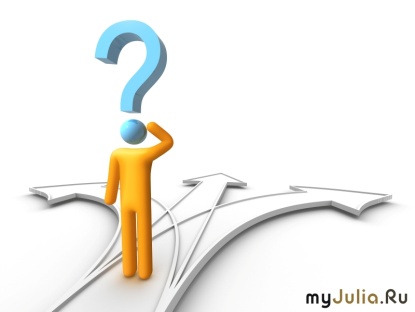 Компетентности педагога... Для чего они?
В 2010 г. новой информации создано больше, чем за предыдущие  5000 лет

Объём новой технической информации удваивается каждые  2 года

За 4 года обучения  бакалавров их знания устареют дважды  

10 наиболее востребованных профессий 
        в 2011 г. не существовали  в 2004 году 


       МИР СТАЛ ДРУГИМ …
Компетенция
совокупность взаимосвязанных качеств личности (знаний, умений, навыков, способов деятельности), задаваемых по отношению к определенному кругу предметов и процессов, необходимых чтобы качественно и продуктивно действовать по отношению к ним.
Компетентность
владение, обладание человеком соответствующей компетенцией, включающей его личностное отношение к ней и предмету деятельности.
Профессионализм
это достижение высоких образцов осуществления нескольких сторон педагогического труда:
Деятельность 
Общение
Профессиональная компетентность педагога
Изменения, происходящие в современной системе образования (ФГОС), делают необходимостью повышение квалификации и профессионализма учителя, т. е. его профессиональной компетентности.
Развитие профессиональной компетентности – это динамичный процесс усвоения и модернизации профессионального опыта, ведущий к развитию индивидуальных профессиональных качеств, накоплению профессионального опыта, предполагающий непрерывное развитие и самосовершенствование.
Профессионально-педагогические компетенции:
социально – психологическая; 
общепедагогическая профессиональная; 
предметная компетенция; 
управленческая компетенция; 
рефлексивная компетенция; 
информационно – коммуникативная компетенция; 
компетенция в сфере инновационной деятельности; 
креативная компетенция.
Компетентностная модель современного учителя (по ФГОС)
Ценности, принципы и цели 
Профессиональные качества
Ключевые компетенции
Педагогические методы, способы и технологии
Профессиональные позиции
Основное условие формирования компетенций
Любые умения (компетенции) вырабатываются в соответствующих ситуациях деятельности – коммуникативные в коммуникации, исследовательские в исследовании и т.д., причем, в значимой для человека деятельности, т.е. направляемой его интересами, желаниями, целями. Отсюда следуют более конкретные принципы:
Принципы:
индивидуальный подход – отношение к каждому учащемуся как к индивидуальности, обладающему своим «совершенством».
учение на основе собственной мотивации и ответственности учащегося за результат;
организация осмысленной, самостоятельной продуктивной деятельности учащегося в соответствии с его интересами и способностями;
учебный материал должен быть приближен к интересам и потребностям учащихся;
система оценивания должна быть понятной учащемуся и служить средством своего самообразования.
Профессиональные качества
Доброжелательно и заинтересовано относиться к учащимся;
Быть готовым принимать конструктивную критику от коллег и учащихся, осуществляя коррективы в своей деятельности;
Иметь собственный взгляд на социальную ситуацию и окружающий мир и быть способным поделиться им с учащимися;
Иметь развитую способность к критике и рефлексии;
Воздерживаться от роли кладезя мудрости и знания;
Понимать других людей имеющих иные ценности, интересы и способности.
Профессиональные качества
Быть открытым для любых мнений учащихся по обсуждаемому вопросу
Спокойно реагировать на едкие замечания в свой адрес
Иметь собственную позицию и свою манеру обучения, не быть безликим
Уметь делиться с учащимися своими мыслями и чувствами
Демонстрировать компетентное поведение – собственную  ответственность за результат, любознательность, способность к кооперации и диалогу и  т.п.
Демонстрировать увлеченность своим предметом
Использовать четкий, понятный, гибкий язык с образными выражениями
Основные компетенции современного учителя (по ФГОС):
Уметь учиться вместе со своими учениками, самостоятельно закрывая свои «образовательные дыры».
Уметь занимать экспертную позицию относительно демонстрируемых учащимся компетенций в разных видах деятельности и оценивать их при помощи соответствующих критериев.
Уметь планировать и организовывать самостоятельную деятельность учащихся (определять цели и образовательные результаты ребенка на языке умений (компетенций); сценировать учебный процесс, включая разных учащихся в разные виды работы и деятельности, учитывая их склонности, индивидуальные особенности и интересы; мотивировать учащихся, включая их в разнообразные виды деятельности, позволяющие  наработать им требуемые компетенции).
Уметь подмечать склонности учащегося и в соответствии с ними определять наиболее подходящий для него учебный материал или деятельность.
Основные компетенции современного учителя (по ФГОС):
Владеть проектным мышлением и уметь организовать и руководить групповой проектной деятельностью учащихся.
Владеть исследовательским мышлением, умея организовать исследовательскую работу учащихся и руководить ею.
Использовать систему оценивания, позволяющую учащимся адекватно оценивать свои достижения.
Уметь осуществлять рефлексию своей деятельности и своего поведения  и уметь организовать ее у учащихся в процессе учебных занятий.
Уметь организовать понятийную работу учащихся
Уметь вести занятия в режиме диалога и дискуссии, создавая атмосферу, в которой учащиеся хотели бы высказывать свои сомнения, мнения и точки зрения на обсуждаемый предмет, дискутируя не только между собой, но и с учителем, принимая, что своя собственная точка зрения может быть также подвержена сомнению и критике.
Владеть компьютерными технологиями и использовать их в учебном процессе.
Основные профессиональные позиции учителя:
Организатор деятельности
Консультант 
Организатор рефлексии
Эксперт 
Партнер 
Фасилитатор (помощник)
Выделяют ключевые образовательные компетенции, которыми должны обладать учителя:
Ценностно-смысловая компетенция;
Общекультурная компетенция;
Учебно-познавательная компетенция;
Информационная компетенция;
Коммуникативная компетенция; 
Социально-трудовая компетенция; 
Компетенция личностного самосовершенствования; 
Общепредметная компетентность.
Ценностно-смысловая компетенция
Это компетенция в сфере мировоззрения, связанная с ценностными представлениями учителя, его способностью видеть и понимать окружающий мир, ориентироваться в нём, осознавать свою роль и предназначении, уметь выбирать целевые и смысловые установки для своих действий и поступков, принимать решения. Эта компетенция обеспечивает механизм самоопределения учителя в ситуациях учебной или иной деятельности.
Общекультурная компетенция
круг вопросов, в которых учитель должен быть хорошо осведомлён, обладать познаниями и опытом деятельности. Это особенности национальной и общечеловеческой культуры, духовно-нравственные основы жизни человека и человечества, отдельных народов, культурологические основы семейных, социальных, общественных явлений и традиций, роль науки и религии в жизни человека, их влияние на мир, компетенции в бытовой и культурно - досуговой сфере.
Учебно-познавательная компетенция
Это совокупность компетенций учителя в сфере самостоятельной познавательной деятельности, включающей элементы логической, методологической, общеучебной деятельности, соотнесённой с реальными познаваемыми объектами. Сюда входят знания и умения целеполагания, планирования, анализа, рефлексии, самооценки учебно-познавательной деятельности.
Информационная компетенция
Эта компетенция обеспечивает навыки деятельности учителя с информацией, содержащейся в учебных предметах и образовательных областях, а также в окружающем мире.
Коммуникативная компетенция
включает знание необходимых языков, способов взаимодействия с окружающими людьми и событиями, навыки работы в группе, владение различными социальными ролями в коллективе.
Социально-трудовая компетенция
означает владение знанием и опытом в гражданско-общественной деятельности, в социально-трудовой сфере, в области семейных отношений и обязанностей, в вопросах экономики и права, в профессиональном самоопределении.
Компетенция личностного самосовершенствования
направлена на то, чтобы осваивать способы физического, духовного и интеллектуального саморазвития, эмоциональную саморегуляцию и самоподдержку.
Общепредметная компетентность
предполагает владение современными педагогическими технологиями, связанными с тремя компетенциями, очень важными для учителя:
- культурой коммуникации при взаимодействии с людьми,
-умением   получать   информацию   в   своей предметной   области, преобразуя    ее    в    содержание    обучения
используя для самообразования, умением передавать свою информацию другим.
В системе образования должны произойти кардинальные кадровые изменения. Традиционный преподаватель (монополист в передаче и интерпретации необходимых знаний) уходит со сцены. Складывается новый образ педагога: это исследователь, 
воспитатель, консультант, руководитель проектов.
К чему бы человек ни стремился – он, в конечном итоге, стремится к счастью. Давайте не просто мечтать, пусть каждый осознает, что качество жизни, качество образования, а значит и счастье зависит от каждого из нас.
Думается, что мы с вами, дорогие коллеги, готовы сделать шаги для достижения результатов.